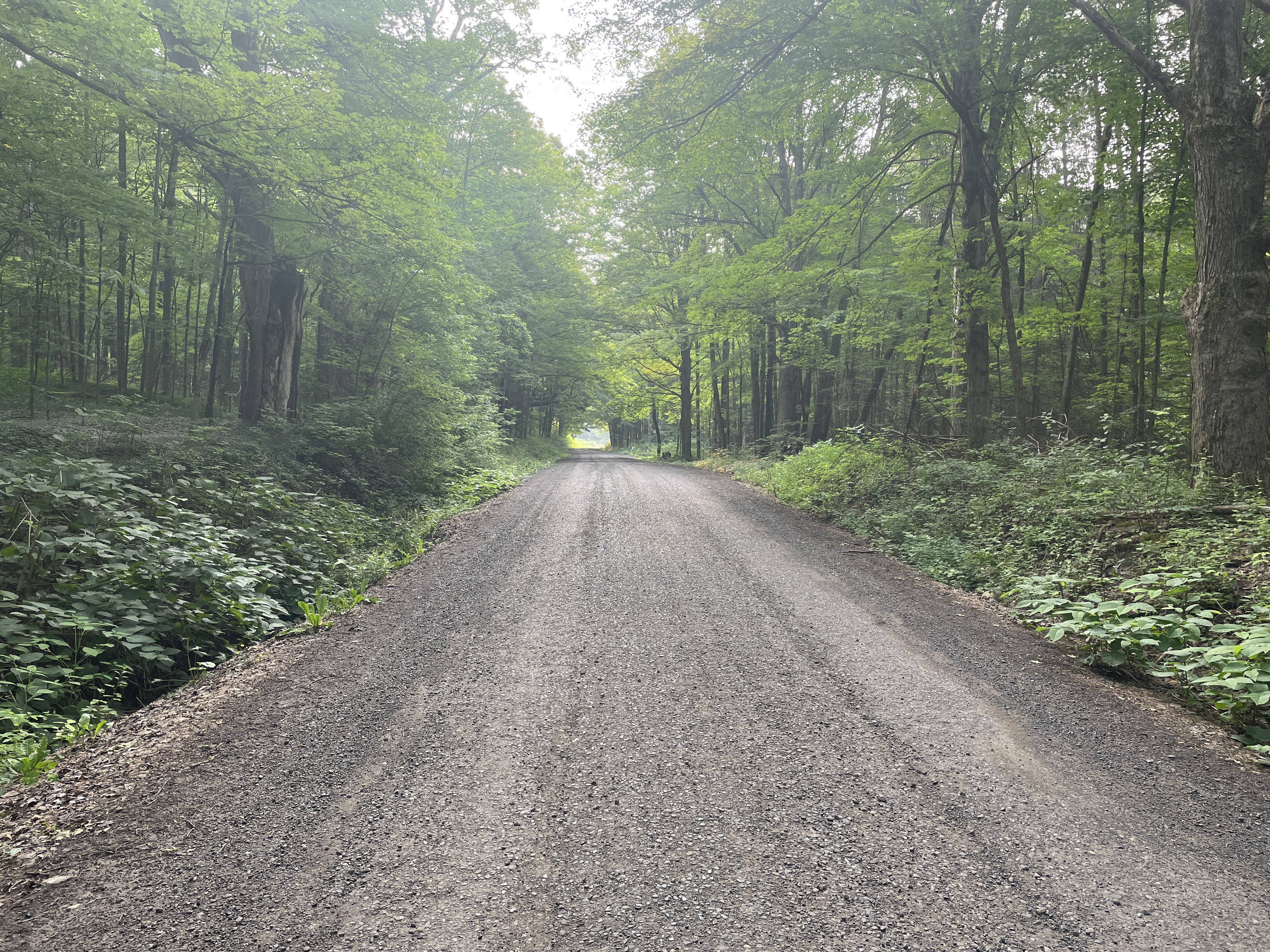 Hosea 14:9  Who is wise? Let him understand these things. Who is prudent? Let him know them. For the ways of the LORD are right; The righteous walk in them.
Welcome to Grace Bible Chapel
August 13, 2023
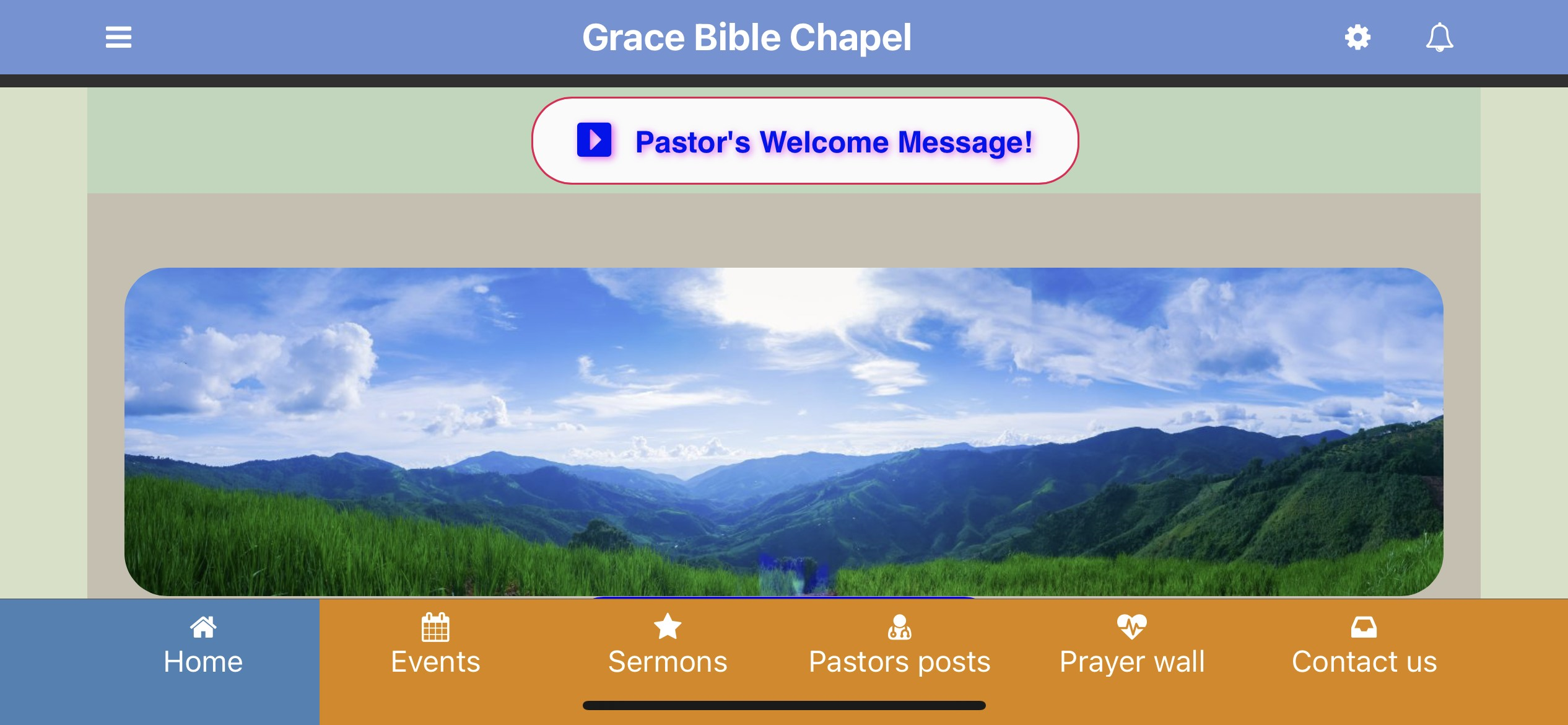 gbcministry.com
Jesus, Strong and Kind

Jesus said that if I thirst,
I should come to Him.
No one else can satisfy,
I should come to Him.
Jesus said, if I am weak,
I should come to Him.
No one else can be my strength,
I should come to Him.
For the Lord is good and faithful,
He will keep us day and night.
We can always run to Jesus,
Jesus, strong and kind.
Jesus said that if I fear,
I should come to Him.
No one else can be my shield,
I should come to Him.
For the Lord is good and faithful,
He will keep us day and night.
We can always run to Jesus,
Jesus, strong and kind.
Jesus said, if I am lost,
He will come to me.
And He showed me on that cross
He will come to me!
For the Lord is good and faithful,
He will keep us day and night.
We can always run to Jesus.
Jesus, strong and kind,
Jesus, strong and kind!
Sermon on the Mount
Matthew
 Chpt 5 - What Jesus’ followers are to BE
 Chpt 6 - What Jesus’ followers are to DO
	(1-4) Give
	(5-15) Pray
	(16-18) Fast
Matt 6:1  Take heed that you do not do your charitable deeds (giving, praying, fasting) before men, to be seen by them. Otherwise, you have no reward from your Father in heaven. 
“take heed” - general warning, watch out!
“to be seen” - pride spoils any good work
“no reward” - God won’t bless wrong motives
Rewards in the Bible
Ps 19:11  In keeping (God’s Word) there is great reward.
Heb 11:6  God is the rewarder of those who diligently seek Him.
Matt 5:12  When persecuted, great is your reward in heaven. (cp 6:4,6,18)
Matt 6:2  When you do a charitable deed (giving), do not sound a trumpet before you as the hypocrites do in the synagogues and in the streets, that they may have glory from men. Assuredly, I say to you, they have their reward.
Matt 6:3  But when you (give), do not let your left hand know what your right hand is doing, 
4  that your (giving) may be in secret; and your Father who sees in secret will Himself reward you openly.
WHEN you give …
some don’t because never taught.
some don’t out of fear or disobedience.
followers of Jesus do because it is …
	  righteous (meaning of alms) before God
	  merciful, kindness toward needy people
When you give, BEWARE of …
(2) hypocrisy - deliberate use of religious 	activity to cover sin or promote self
(2,3) publicity (to be seen, have glory)
curb the need for recognition.
left & right hand = exaggeration to make a point -- work hard to stay anonymous.
Giving that God Can Reward
1.  Are you giving expectantly?
Matt 6:4  Your Father who sees in secret will Himself reward you openly.
Luke 6:38  Give, and it will be given to you: good measure, pressed down, shaken together, and running over will be put into your bosom. For with the same measure that you use, it will be measured back to you.
2Cor 9:6  This I say: He who sows sparingly will also reap sparingly, and he who sows bountifully will also reap bountifully.
2.  Are you giving sacrificially?
Mark 12:44  They all put in out of their abundance, but she out of her poverty put in all that she had, her whole livelihood.
2Sam 24:24  I (King David) will not offer to the LORD that which costs me nothing.
 Sacrifice = going without something 	good now so I can give later.
3.  Are you giving compassionately?
Luke 10:33  A Samaritan, as he journeyed, came where he was. And when he saw him (the beaten man), he had compassion.
(33) saw - use your EYES
(34) sympathized - use your EARS
(34) seized - use your HANDS
(35) spent - use your ASSETS
4.  Are you giving faithfully?
Luke 16:10  He/she that is faithful in what is least is faithful also in much.
 Give out of what you have NOW, not 	what you HOPE to have.
5.  Are you giving deliberately?
2Cor 9:7  Let each one give as he purposes in his heart, not grudgingly or of necessity; for God loves a cheerful giver.
not sadly - grudgingly
not madly - of necessity
but gladly - cheerfully
6.  Are you giving responsively?
Rom 12:1  I beseech you, brethren, by the mercies of God, that you present your bodies a living sacrifice, holy, acceptable to God, which is your reasonable service.
 
2Cor 8:9  You know the grace of our Lord Jesus Christ, that though He was rich, yet for your sakes He became poor, that through His poverty you might become rich.
Are you giving?
Matt 6:3  When you do, don’t let your left hand know what your right hand is doing, 
4  that your giving may be in secret; and your Father who sees in secret will Himself reward you openly.
Take My Life (405)
Take my life, and let it be
Consecrated, Lord, to Thee;
Take my moments and my days,
Let them flow in ceaseless praise,
Let them flow in ceaseless praise.
Take my silver and my gold;
Not a mite would I withhold;
Take my intellect, and use
Every power as Thou shalt choose,
Every power as Thou shalt choose.
Take my love; my Lord, I pour
At Thy feet its treasure-store.
Take myself, and I will be
Ever, only, all for Thee,
Ever, only, all for Thee.
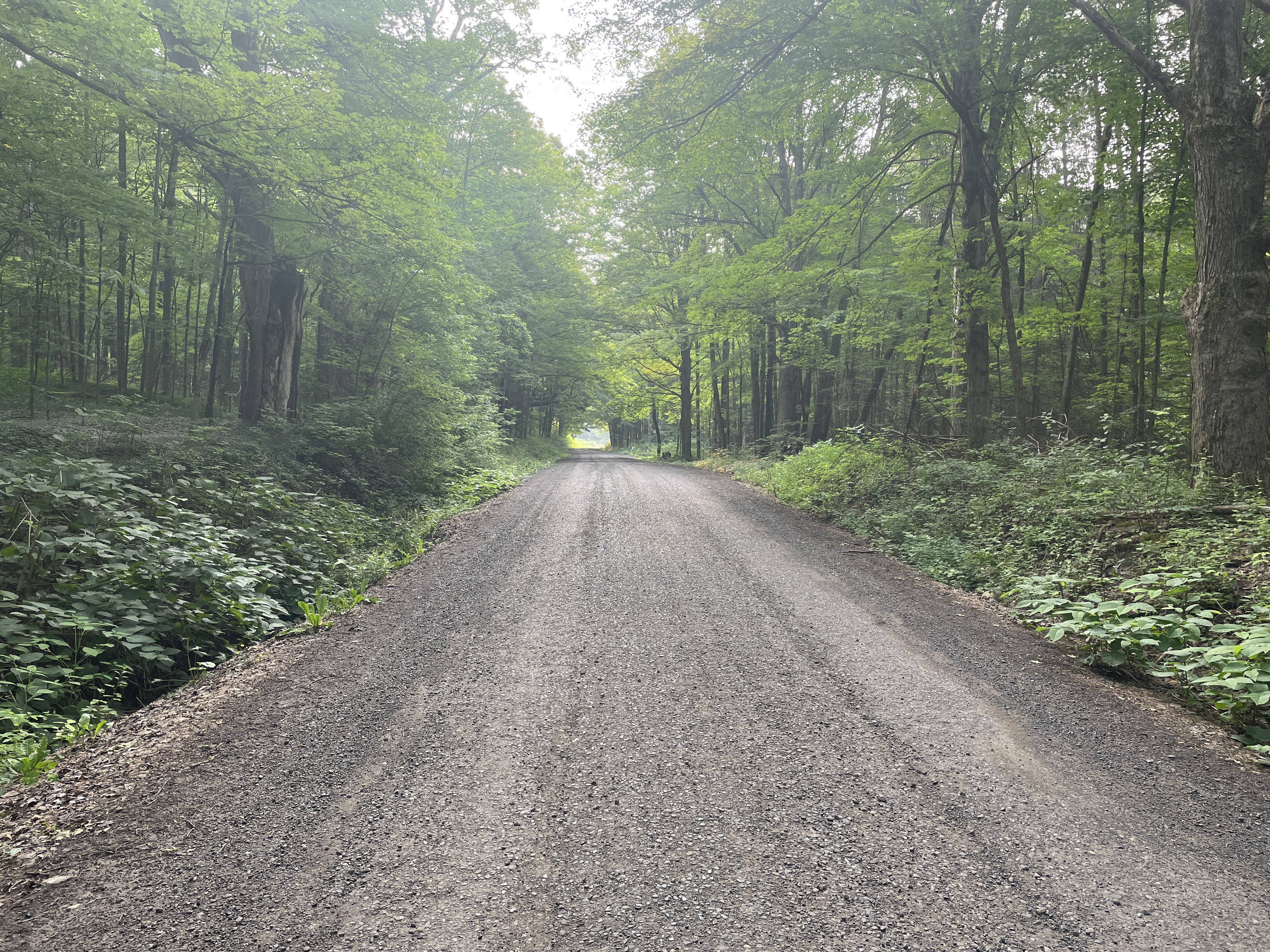 Hosea 14:9  Who is wise? Let him understand these things. Who is prudent? Let him know them.       For the ways of the LORD are right; The righteous walk in them.